Sound/music synthesis and neural network-based methods
Xiulong Liu
  Department of  Electrical and Computer Engineering
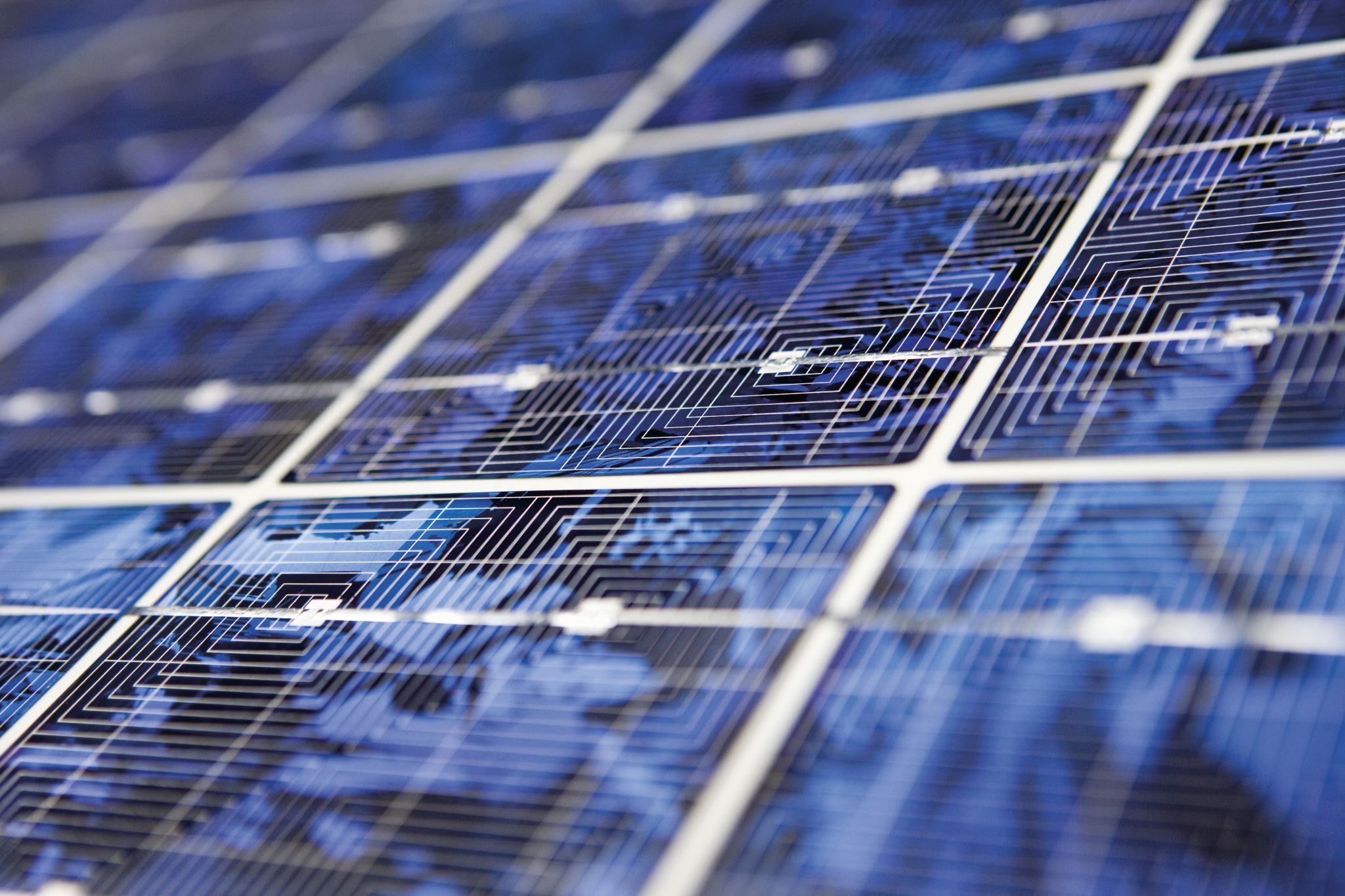 Sound Synthesis Methods Overview
Additive Synthesis
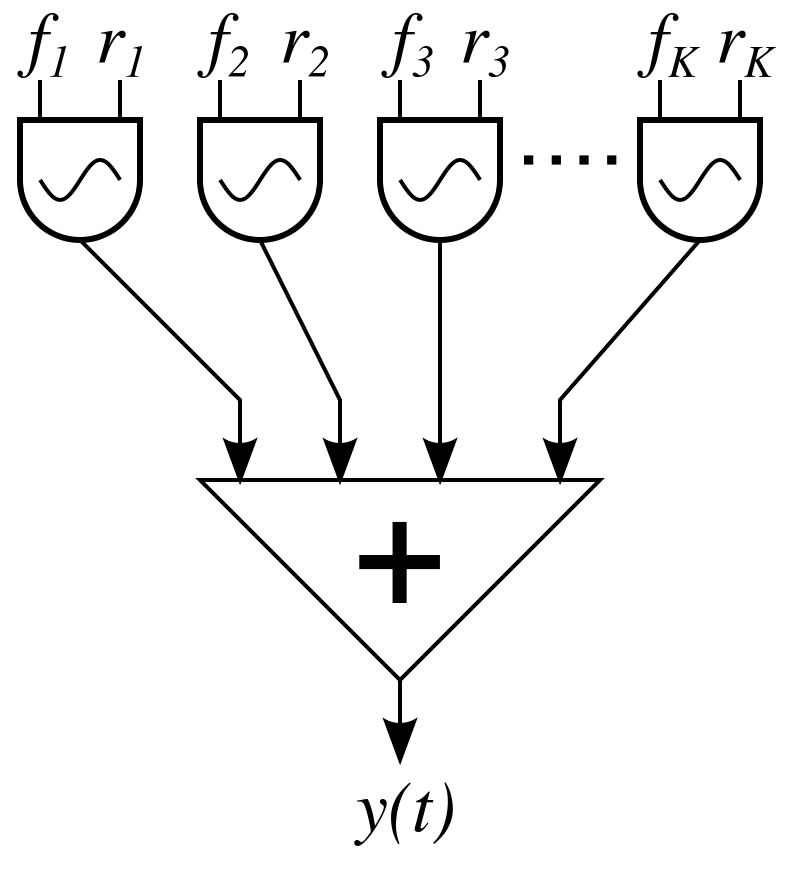 Harmonic Oscillator:


 
General form both harmonics and inharmonics:
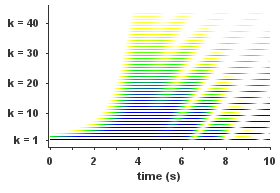 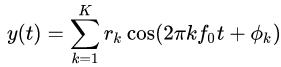 A harmonic additive synthesis
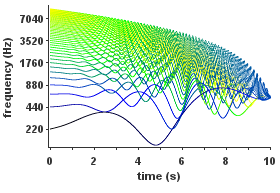 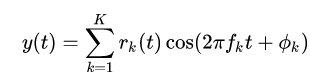 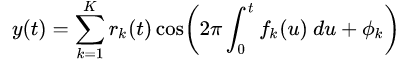 Inharmonic additive synthesis
Subtractive Synthesis
Partials of sounds with rich harmonics are removed with designed filters.
Common Sources Sound:
White noise
Result of Mixed harmonics or 
    several complex waveform like
    square wave, sawtooth wave, triangle
    wave

Filters design:
Low-pass, band-pass, high-pass
Pole numbers, 1-4 poles
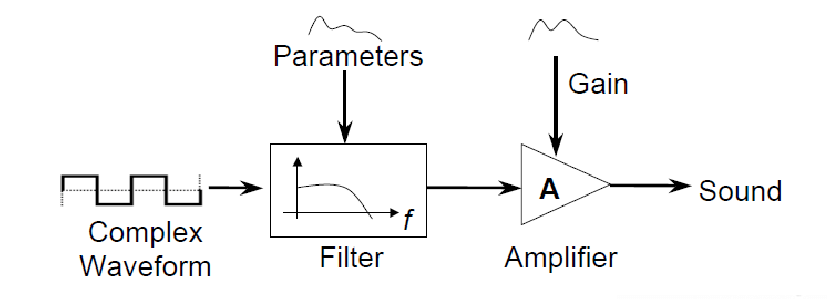 Physics-modeling based synthesis
Emulating the physics-process and simulating the equations
An famous example: Karplus-Strong Algorithm for guitar string synthesis, which simulates the d’Alembert’s Formula:
		p(x, t) = 1/2 (f(x + vt) + f(x - vt))
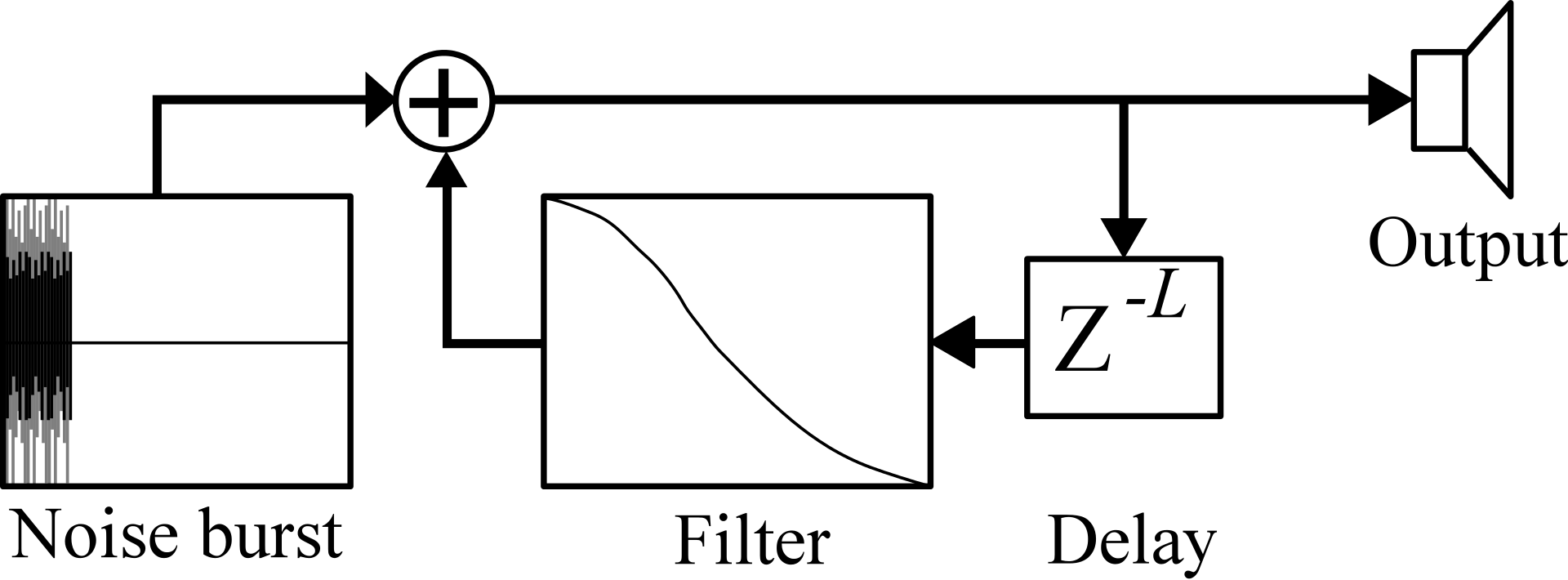 Physics-modeling based synthesis
Details of Karplus-Strong Algorithm(Ring Buffer mechanism):
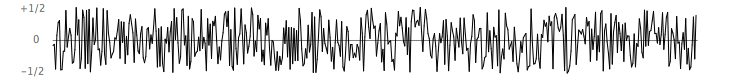 Exciters: White noise
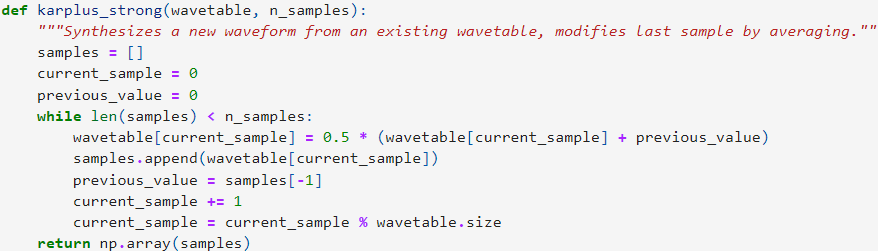 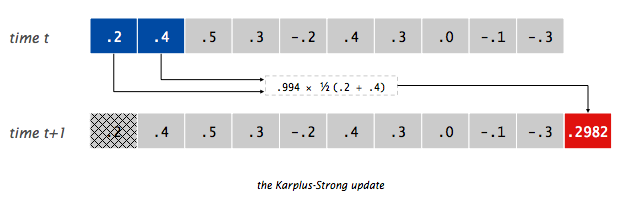 Energy traveling back and forth with decay:
Python implementation
Neural Network based synthesizers(speech, natural sound, music)
Early works apply WaveNet, Sample-RNN (both are hierarchical models dealing with different time resolutions), or GAN-based approach on musical sound synthesis, without interpretability and not easy to control.
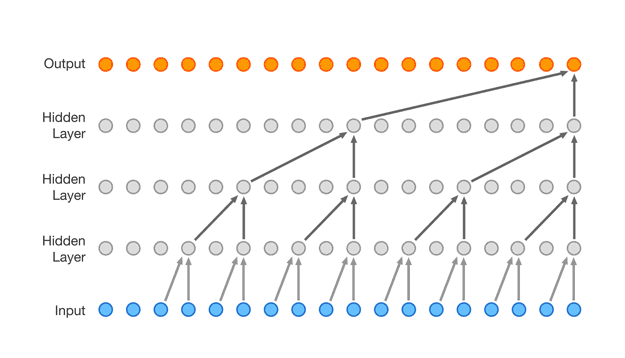 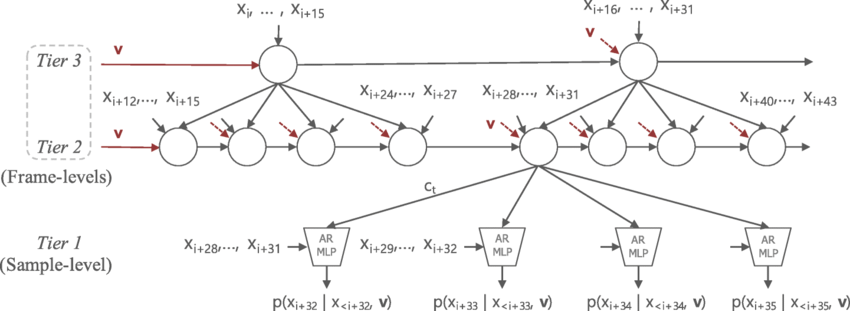 SampleRNN building blocks: each tier of Recurrent Neural Network models different resolution scale, from low to high resolution
Wavenet building blocks: stack dilated causal convolution layers, autoregressive modeling the quantized waveform(mu-law).
Neural Network based synthesizers
GAN-Synth(Using Progressive Generative-Adversarial Net on log-magnitude Spectrogram)
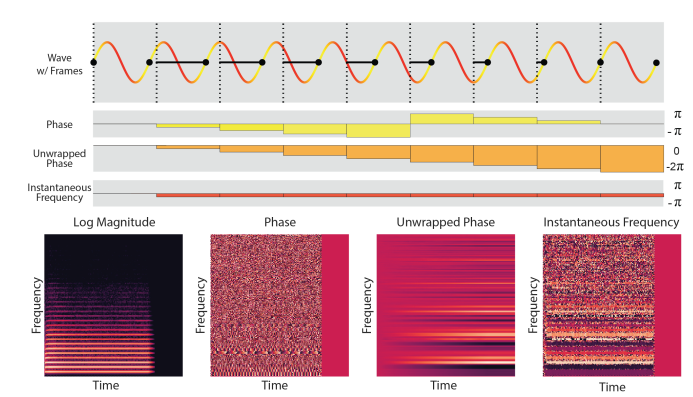 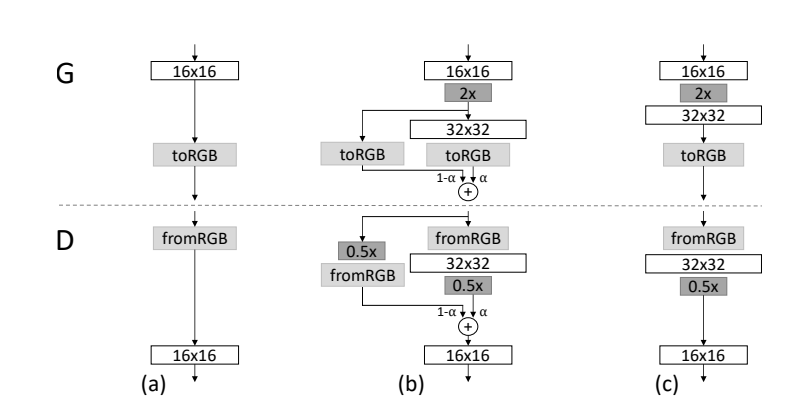 DDSP: Interpretable and controllable NN synthesis
Harmonic Oscillator + Filtered Noise model(Additive + Synthesis)
Differentiable DSP components into neural networks
Allowing independent control of pitch, loudness and timbre, highly disentangled model.
Each component is interpretable.
Allowing easy transfer of timbres in latent space by interpolation while keeping other features unchanged.
Limitation: Only capable of modeling single monophonic musical instruments.
DDSP: Interpretable and controllable NN synthesis
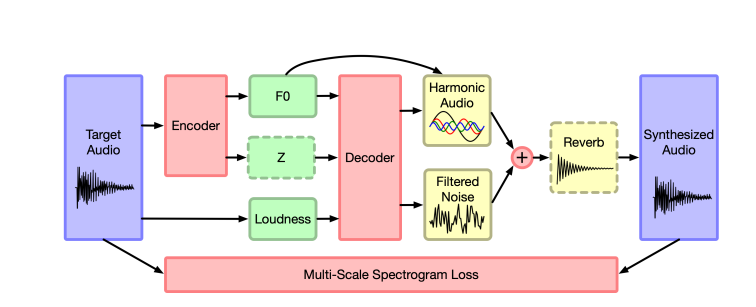 System overview: the DDSP disentangle musical sound into fundamental frequency, amplitude of partials, loudness, and resynthesis the sound using additive + subtractive synth method, optionally adding room reverb for realistic effects like in music hall.
DDSP: Interpretable and controllable NN synthesis
F0 Encoder(CREPE model, supervised)
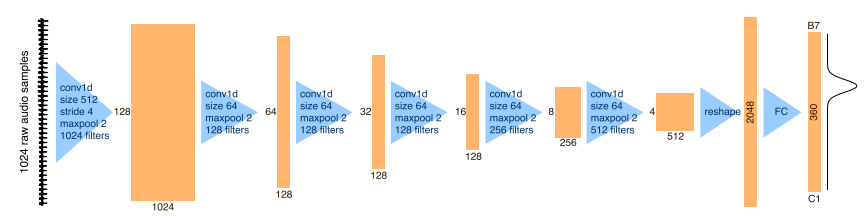 Loudness Encoder for Amplitude:
Magnitude square of STFT.
Convert dB to linear scale and weighted mean.
Log compression
Normalize
Latent Vector-z Encoder(Representing Timbre)
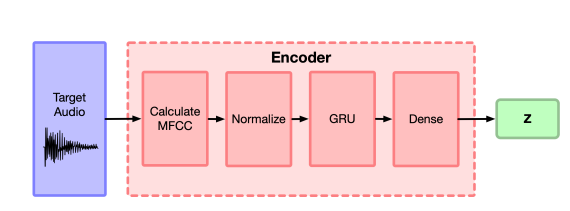 DDSP: Interpretable and controllable NN synthesis
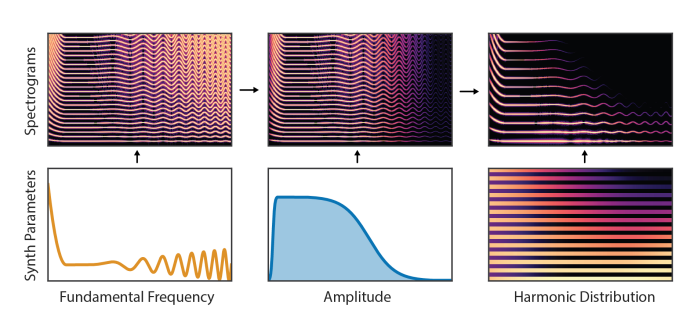 Illustration of how a monophonic sound is decomposed into several components
DDSP: Interpretable and controllable NN synthesis
Decoder: Predicting the additive synthesizer coefficients and subtractive filtered noise representing stochasticity of natural sound
Subtractive Synth: LTV-FIR filter(65 coefficients per frame) with white noise:
Additive Synth Part – 101 partials coefficients operate at lower res:
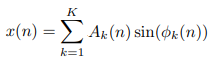 Y_l = H_l * N_l
Where H_l is time-varying filter coefficient for noise, N_l is spectrum of uniform white noise in [-1, 1].
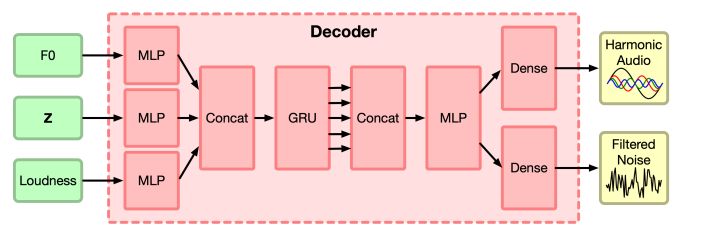 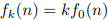 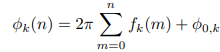 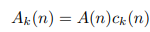 All components including Fourier and its inverse become part of auto-differentiation components to enable training.
References
DDSP: Differentiable Digital Signal Processing, [2001.04643] DDSP: Differentiable Digital Signal Processing (arxiv.org)
GANSynth: Making music with GANs, [1902.08710] GANSynth: Adversarial Neural Audio Synthesis (arxiv.org) 
SampleRNN: An Unconditional End-to-End Neural Audio Generation Model, [1612.07837v2] SampleRNN: An Unconditional End-to-End Neural Audio Generation Model (arxiv.org)
WaveNet: A Generative Model for Raw Audio, [1609.03499] WaveNet: A Generative Model for Raw Audio (arxiv.org)
Digital Synthesis of Plucked String and Drum Timbres, digitar.pdf (ucsc.edu)
Wikipedia page of basic sound synthesis methods, Synthesizer - Wikipedia